Machthebbers in Europa
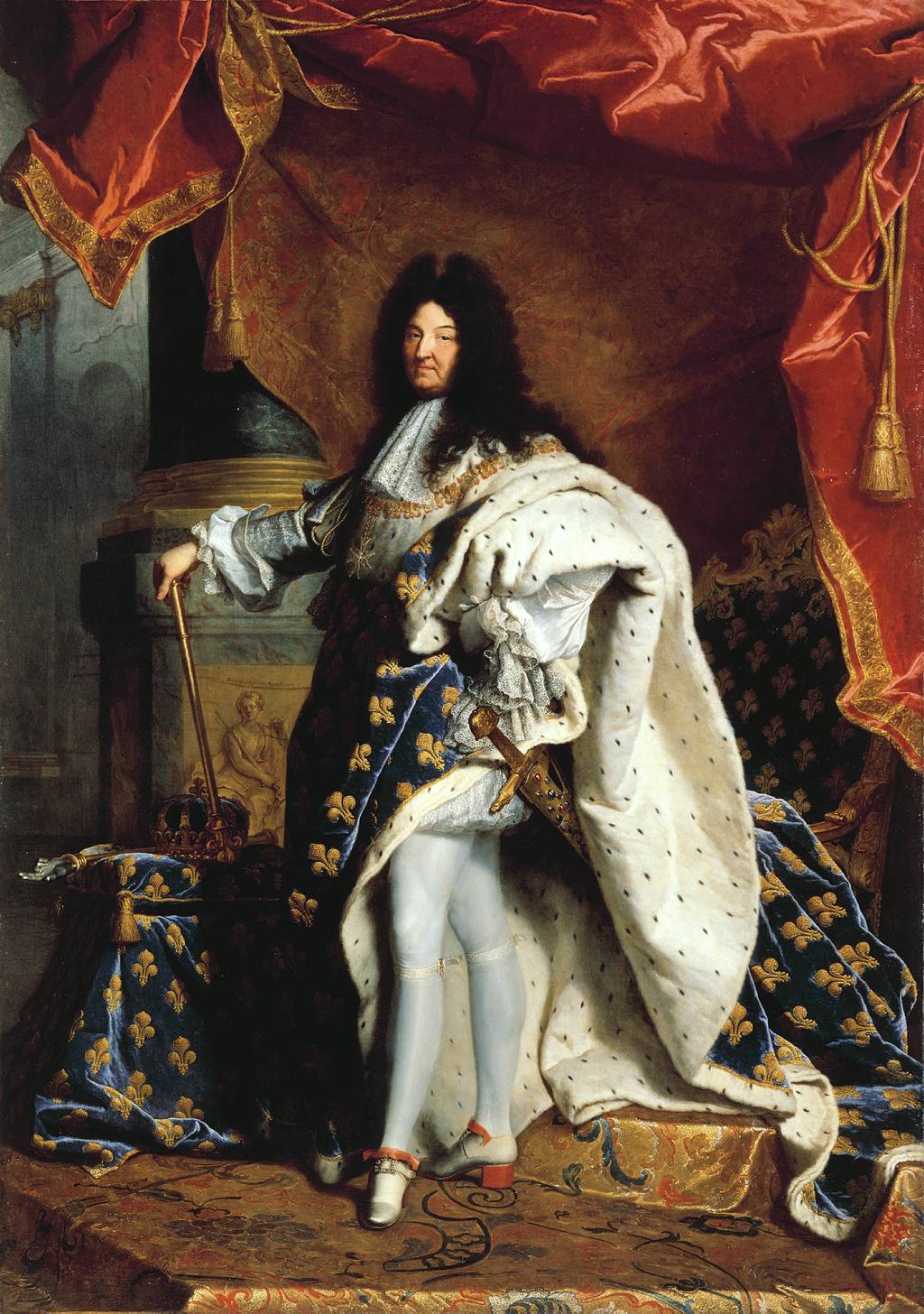 Tijd van Regenten en Vorsten
1600 – 1700
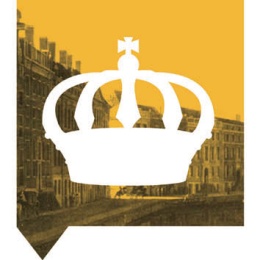 Lesdoel vandaag
Wat? 
Waarom had Lodewijk XIV alle macht (absolutisme-ministers)?
Waarom wilde het Engelse parlement van de koning af (Glorious Revolution)?
Waarom had koning William niet alle macht (Bill of Rights)?
Hoe?
Powerpoint 
Vragen uit het boek
Waarom?
Kern van paragraaf 2.1
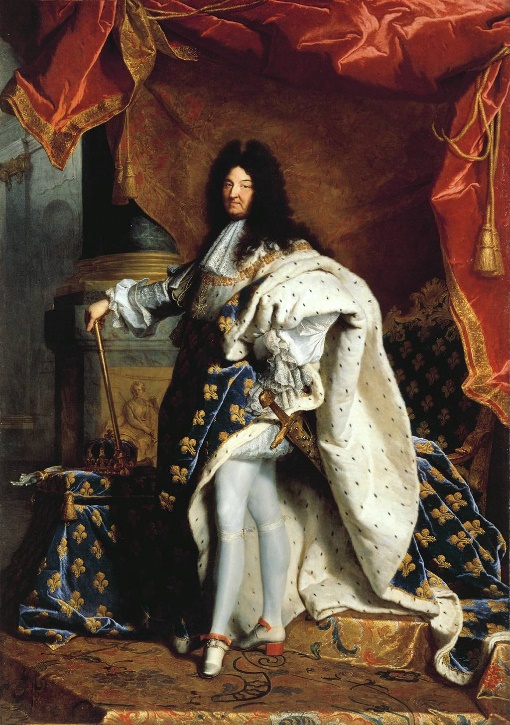 Lodewijk XIV
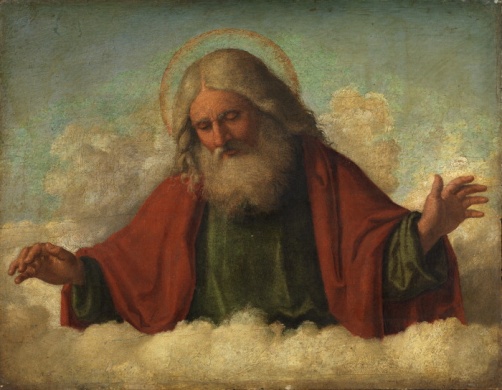 Koning van Frankrijk
 Alle macht
 geen tegenspraak
 alleen advies van ministers 
= Absolutisme 
 De Zonnekoning 
 Roi Soleil
 alles draaide om Lodewijk XIV
 Gods wil
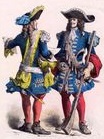 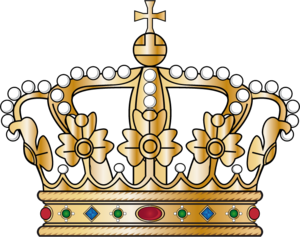 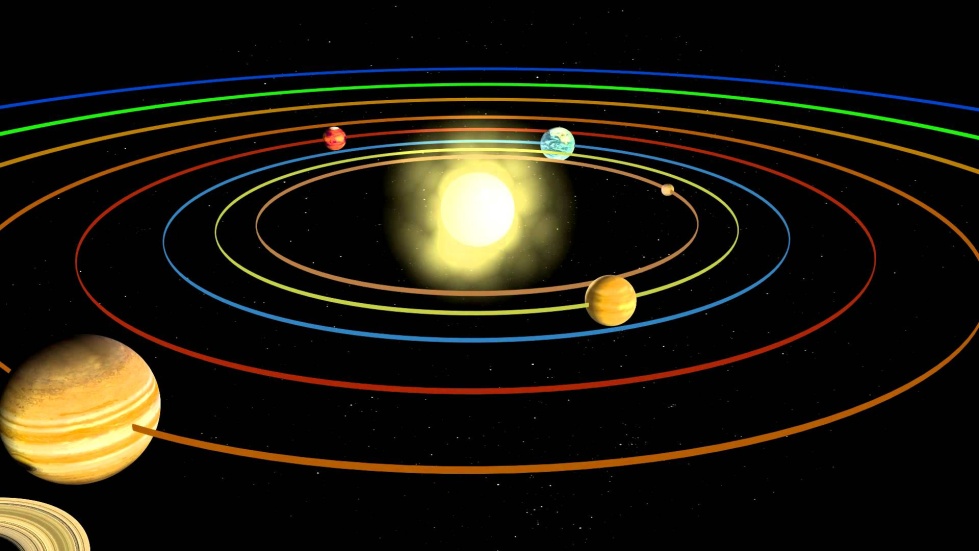 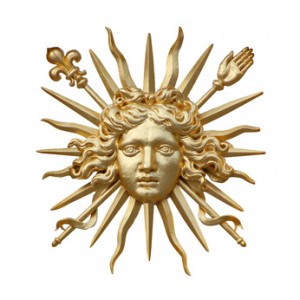 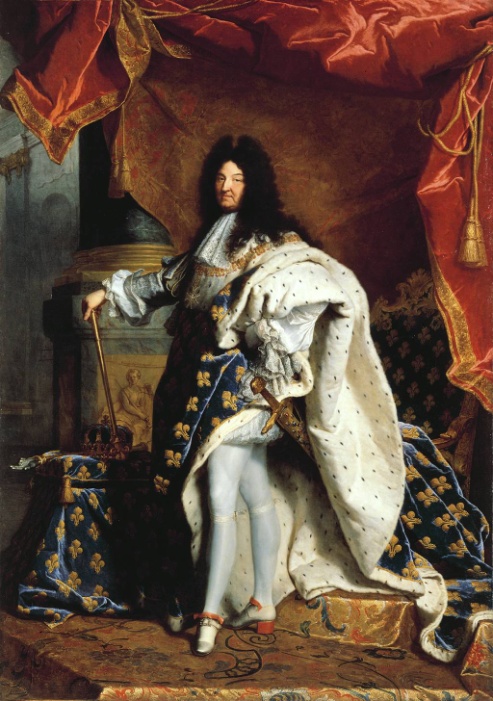 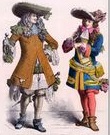 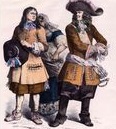 Weegschaal van de macht
adel
koning
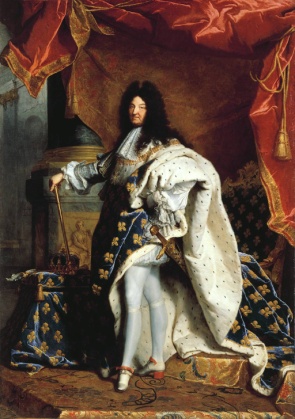 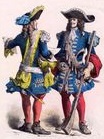 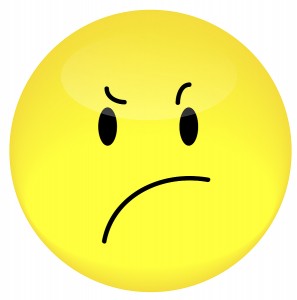 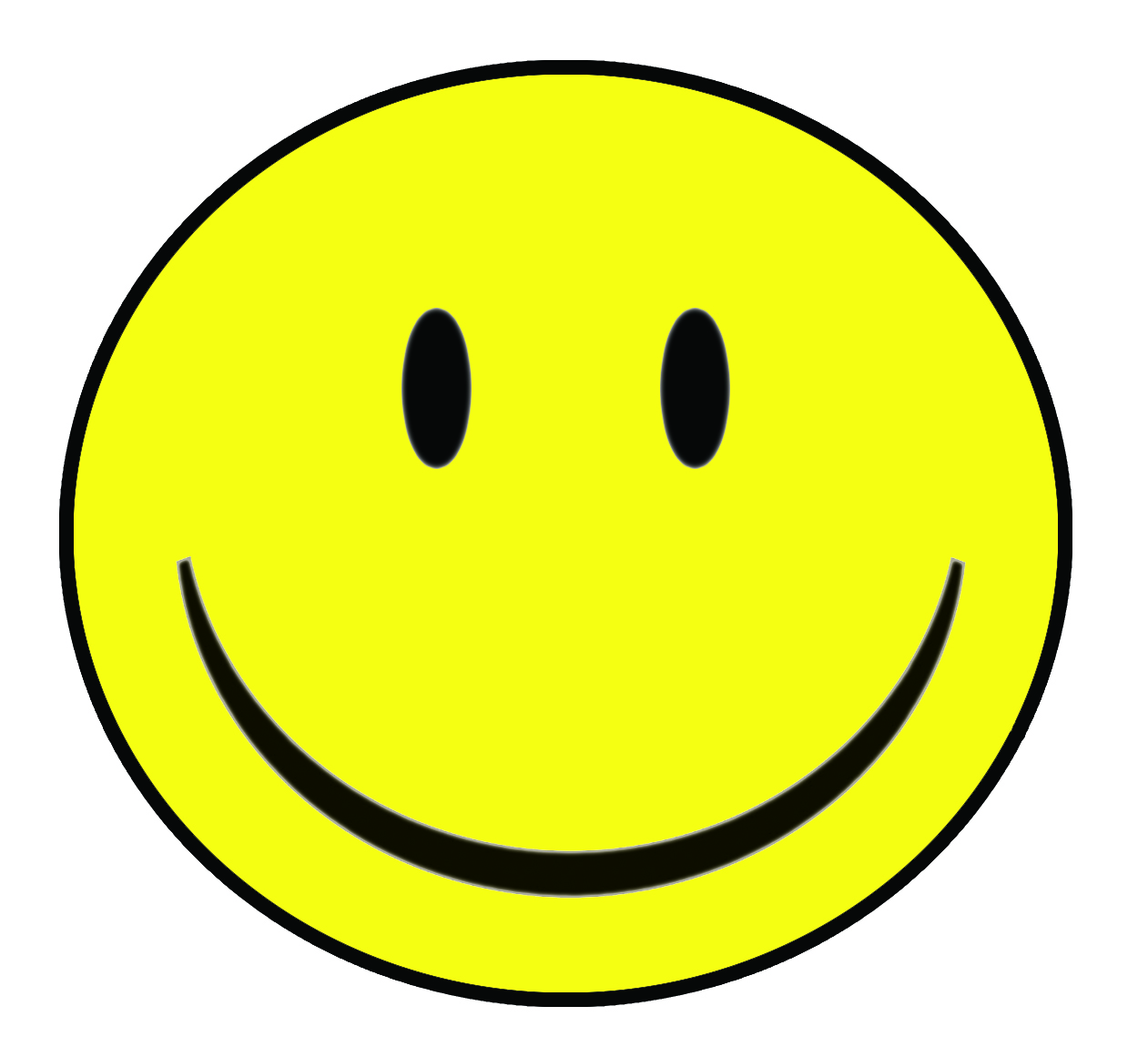 Oorlogen
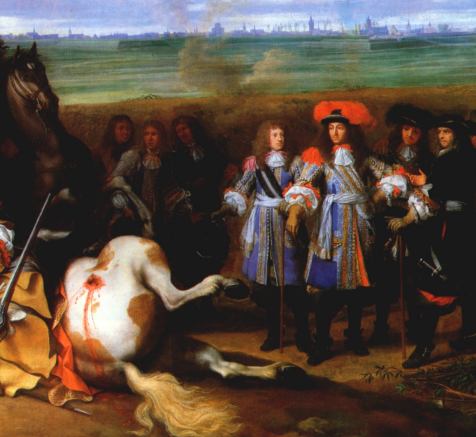 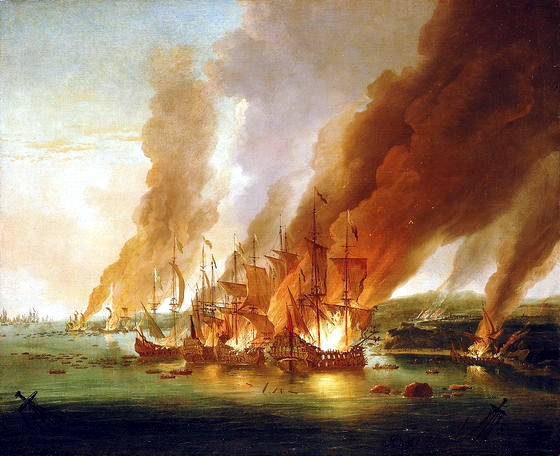 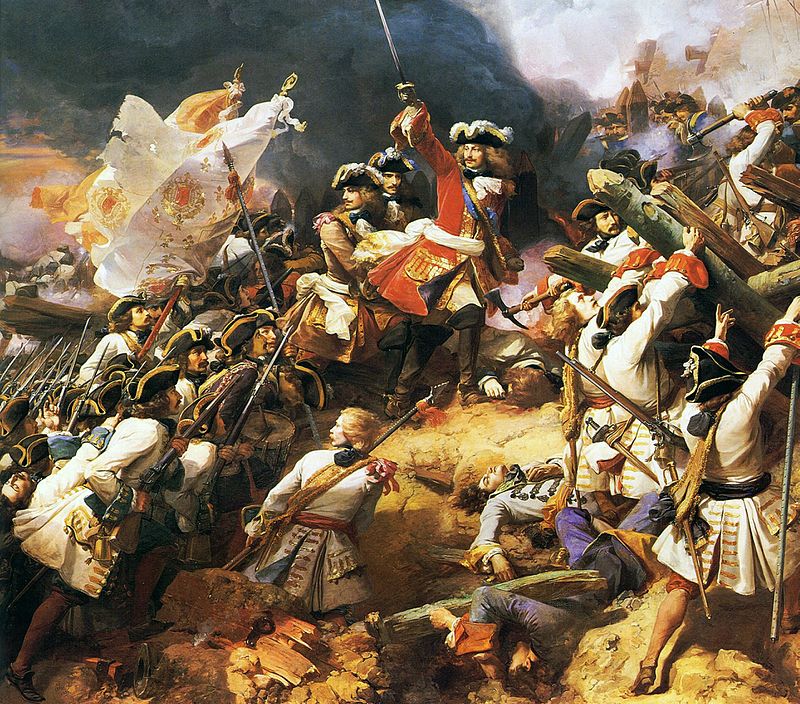 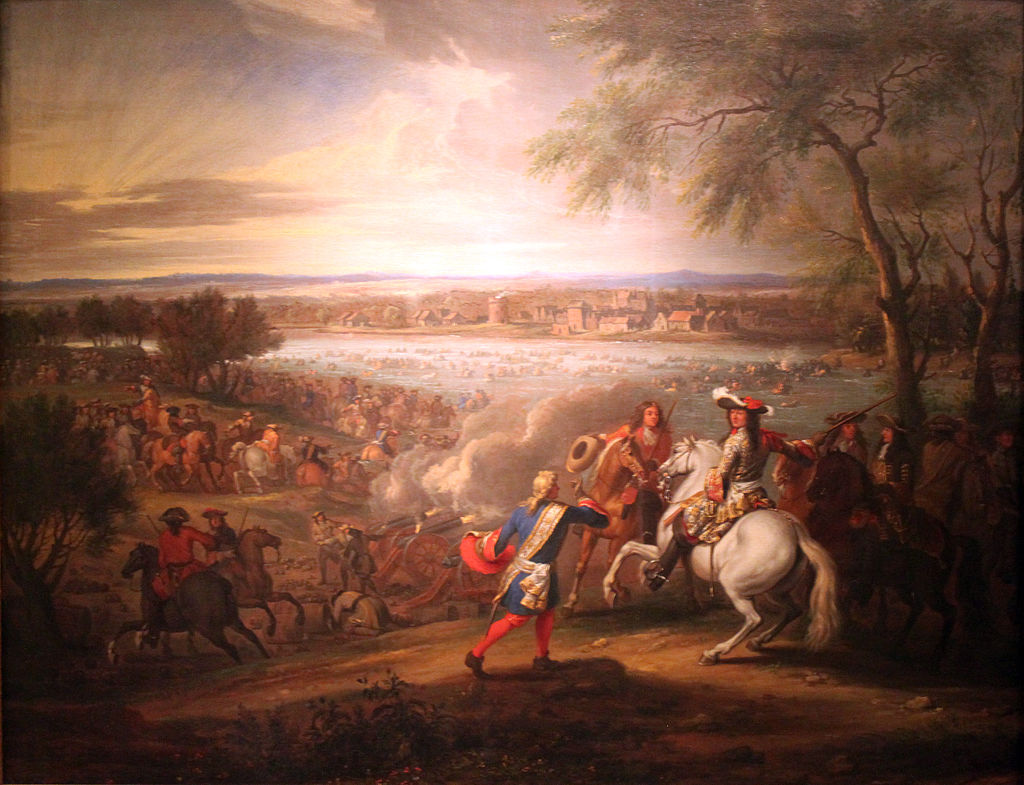 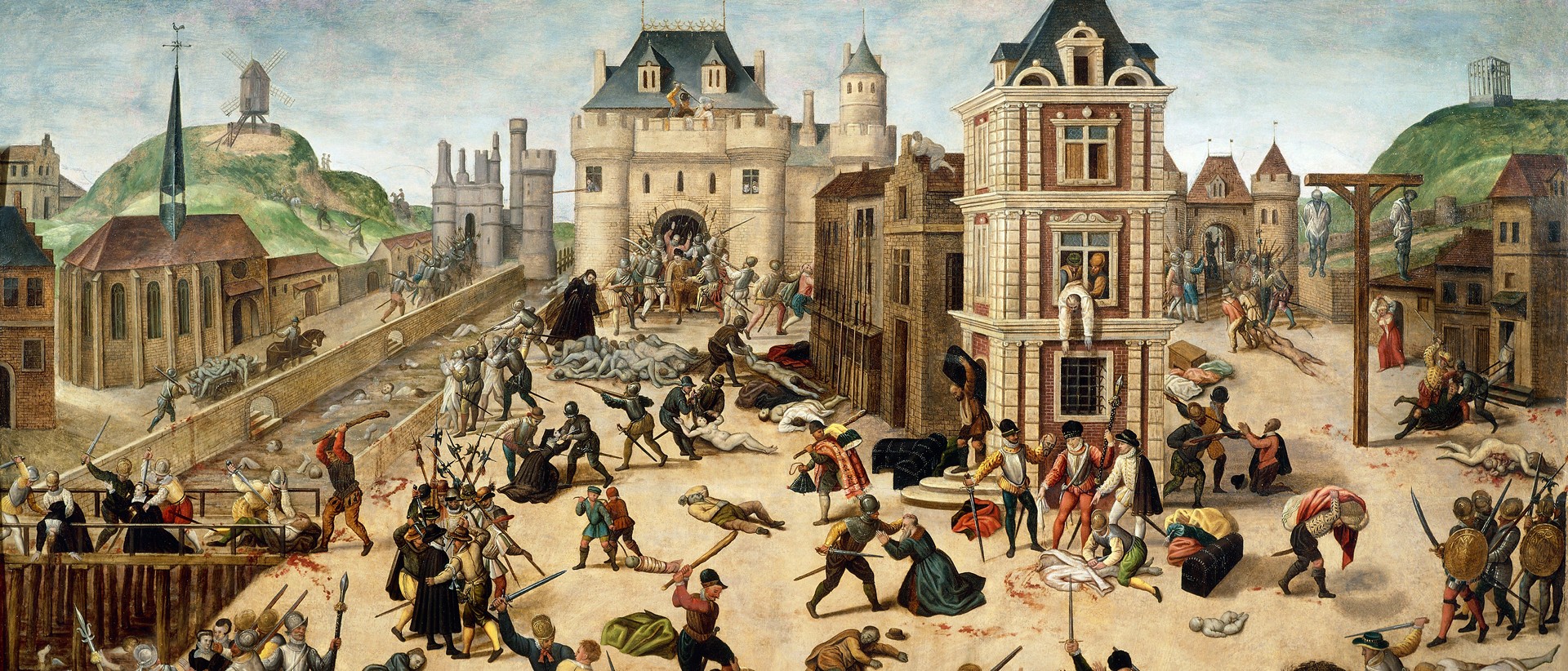 Vervolging van protestanten
Weegschaal van de macht
Frankrijk:	koning					adel
absolutisme				tegenstanders
Engeland:	koning					parlement
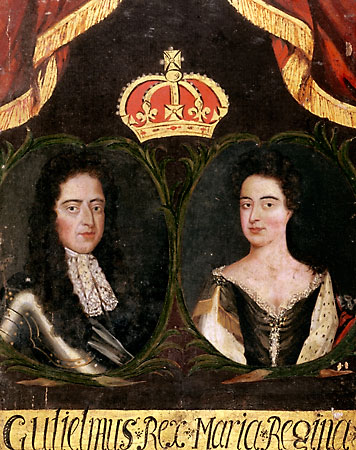 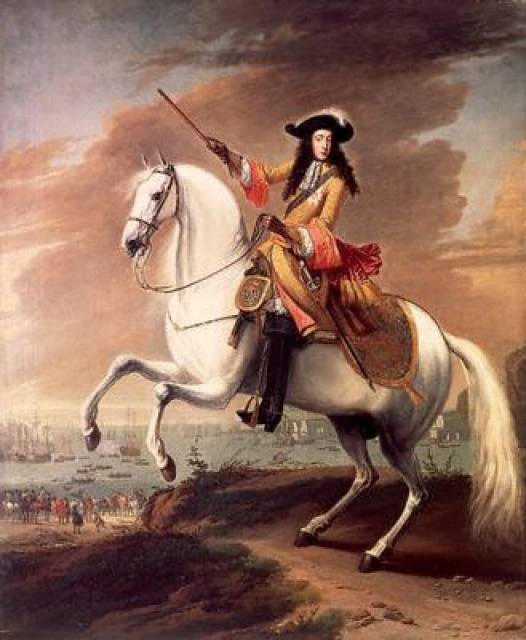 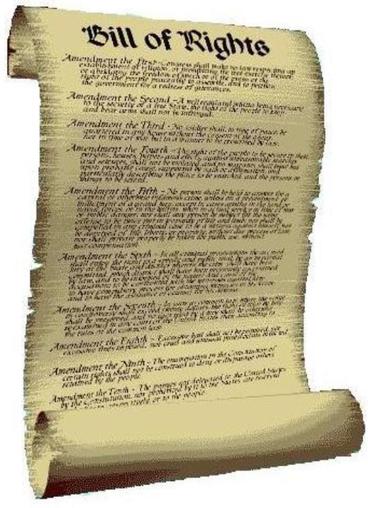 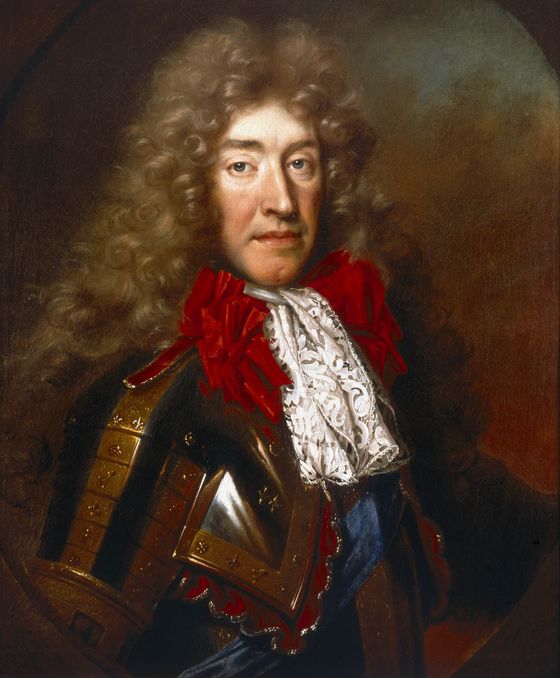 “Glorious revolution”
Bill of Rights
Jacobus II van Engeland
William and Mary
Willem III van Oranje
Regenten
Bestuurders in de Republiek
 Steden
 Gewestelijke Staten
 Staten-Generaal
 Maar ook: bedrijven
 Altijd uit de rijkste families
 Bestuursfuncties vaak van vader op zoon

er ontstaat een kleine groep superrijken
 deze families hebben alle belangrijke bestuursfuncties
= oligarchie
“Soms werd zelfs een baby benoemd in een belangrijke functie”

De mensen dachten: 
als je vader een goed bestuurder is, dan ben jij waarschijnlijk ook goed als bestuurder.





Vind je dat raar?



Kijk dan eens naar dit voorbeeld 
uit onze tijd……
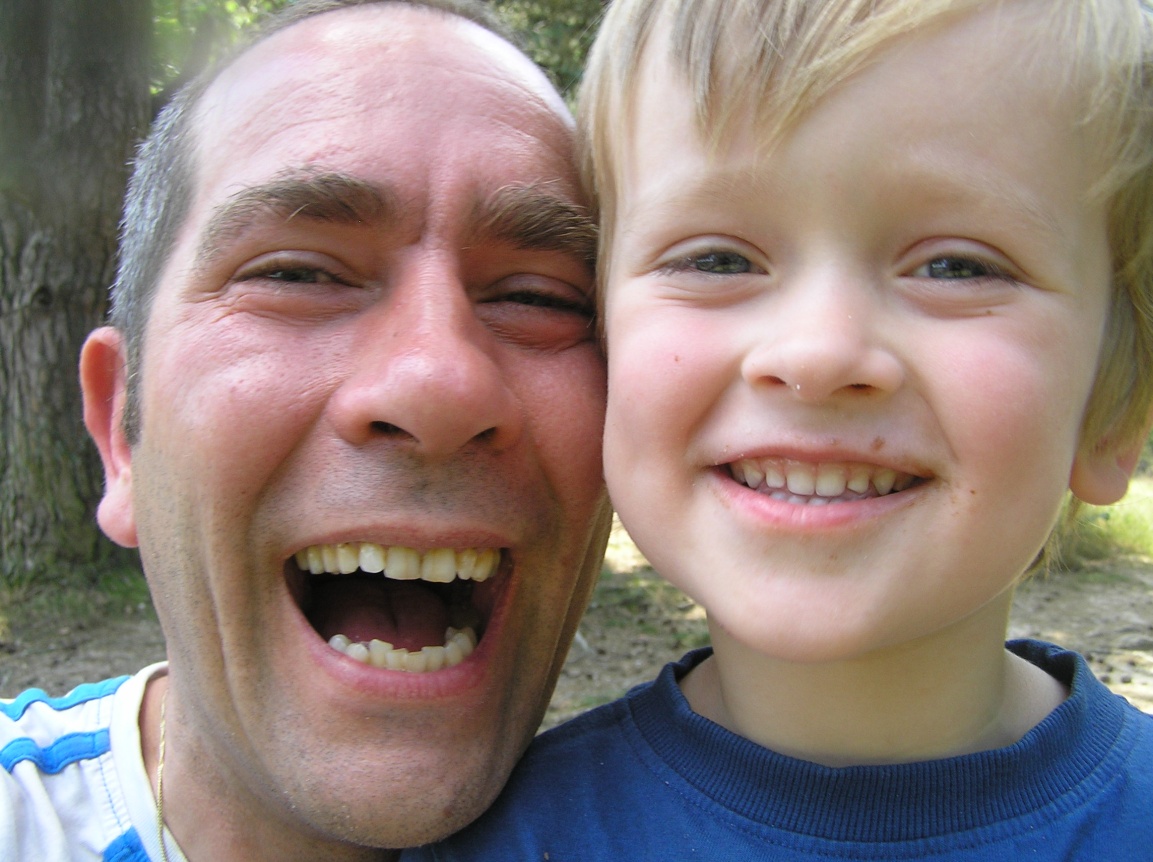 Zoon van een 
Goede docent
Mag hij 
Automatisch
De nieuwe
Docent worden?
Goede docent
Twee zeer goede voetballers
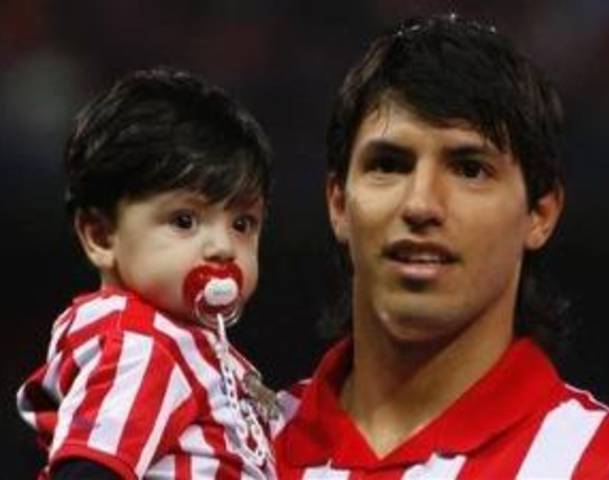 Maradona
Aguëro
Atletico Madrid wil baby contract geven

Atletico Madrid staat op het punt een pasgeboren baby onder contract te leggen. Het is namelijk de toekomstige zoon van Sergio Agüero en dus de kleinzoon van Maradona.Gannina, de dochter van Maradona, is zwanger van Agüero. Het koppel verwacht hun eerste kindje in februari. Toen dat nieuws in de wandelgangen doordrong, was voorzitter Enrique Cerezo er als de kippen bij. "Hij wordt onze jongste aanwinst allertijden!", schreeuwde hij het uit.
 
Bron: Het Laatste Nieuws, 3 oktober 2008
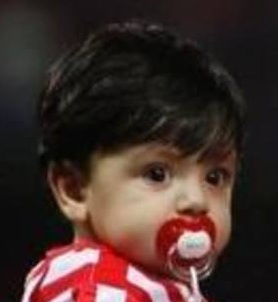 WIE HEEFT DE MACHT????
Staten-Generaal
Buitenlandse politiek en defensie
Stadhouder
Prins van Oranje
Legeraanvoerder
Gewestelijke Staten
Bepalen eigen wetten en regels
Benoemt burgemeesters
rijke burgers
adel
Steden
Gewesten
Moet het vrede blijven of moet de oorlog hervat worden?
Er is een periode van vrede met Spanje
WIE HEEFT DE MACHT????
Stadhouder
Prins van Oranje = Legeraanvoerder
Wil oorlog = beter voor zijn aanzien
Staten-Generaal
Regenten = rijke burgers
Willen vrede = beter voor de handel
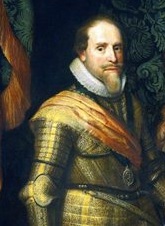 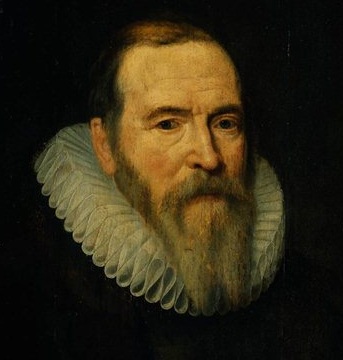 machtsstrijd
Prins Maurits
Van Oldenbarneveldt
1619: Van Oldenbarneveldt onthoofd
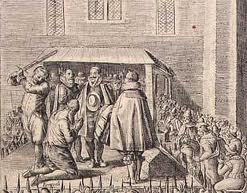 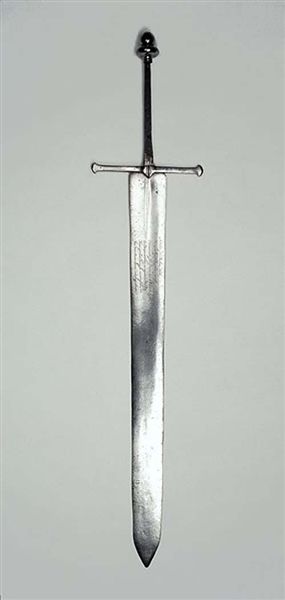 Prins Maurits wint de machtsstrijd
Voorlopig is de stadhouder 
de machtigste in de Republiek

In 1621 wordt de oorlog 
met Spanje hervat
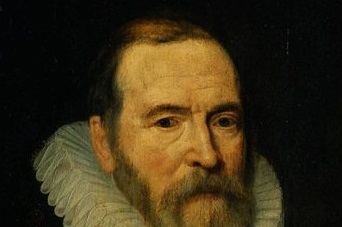 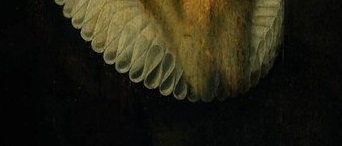 Weegschaal van de macht
1609: regenten sluiten een wapenstilstand met Spanje
1619: Van Oldenbarnevelt wordt onthoofd
stadhouder
regenten
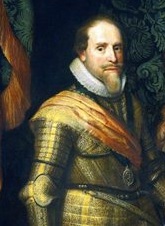 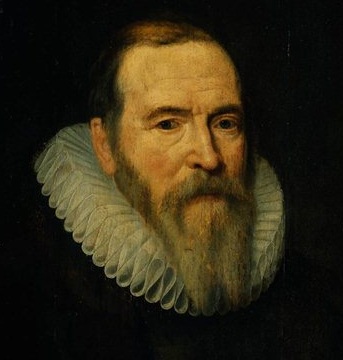 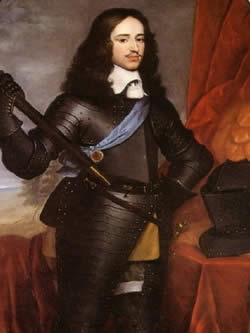 Stadhouderloos tijdperk
Prins Willem II
 stadhouder
 wil absolute macht
 aanval op Amsterdam
 verdwaald op de hei  aanval mislukt
Willem II sterft
Willem III = nieuwe prins = baby

Regenten willen geen stadhouder
 baby Willem III wordt niet benoemd als stadhouder
Regenten hebben de macht alleen
= stadhouderloos tijdperk
Weegschaal van de macht
1650: begin stadhouderloos tijdperk
1672: het Rampjaar
stadhouder
regenten
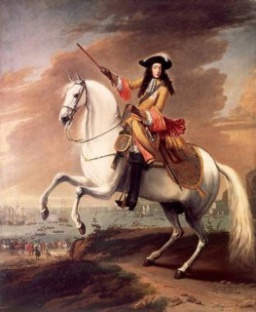 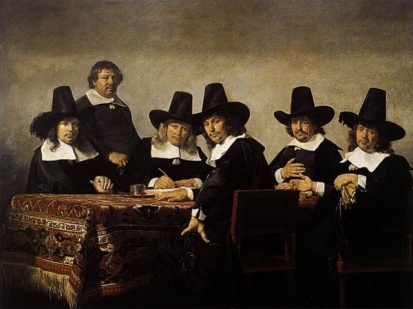 1600
1620
1640
1660
1680
1700
Stadhouder prins Maurits
Stadhouders prins Frederik-Hendrik en Willem II
stadhouderloos tijdperk
Stadhouder prins Willem III
1672
Het Rampjaar
1650
Mislukte aanval van Willem II
1688
“Glorious Revolution”
1619
Van Oldenbarnevelt krijgt de doodstraf
1661
Lodewijk XIV gaat als een absoluut vorst regeren
1643
Lodewijk XIV wordt koning van Frankrijk
1685
Jacobus II wil Engeland als een absoluut vorst regeren